A Comparative Reconstruction of Proto-Eastern-Algonquian
Dan Gaynes
An analogy
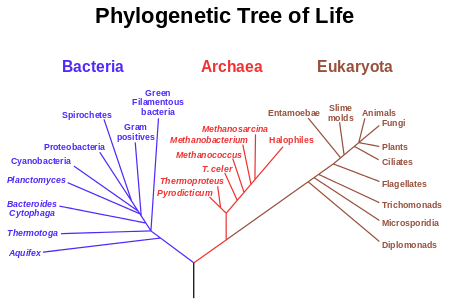 The Algonquian Family Tree
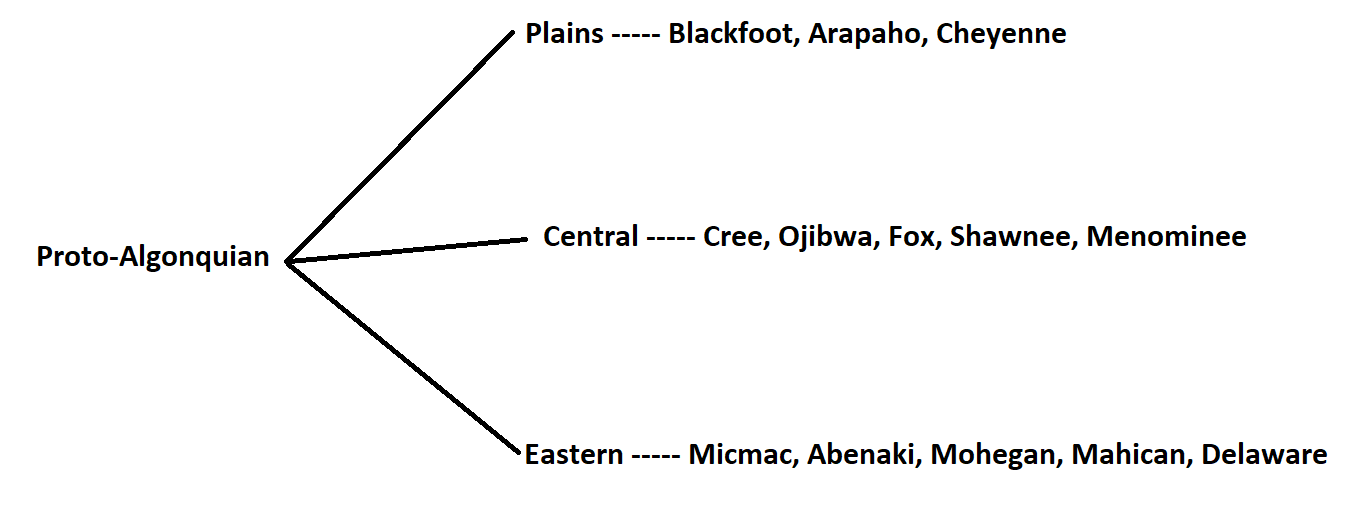 Background
-Largely believed to exist but never actually reconstructed save several words
-Eastern languages are too similar to be coincidence both sound-wise and grammar-wise



-But doesn’t that make sense since they’re in the same family?
Comparison with ‘tree’
Plains		Central	Eastern
omoxixim	mehtekwi	mutukw
hohoot	meihtuks	mihtəkw
		mitig		maxtok
				mehitək
				mahteke
How to Reconstruct
Economy
   - Occam’s Razor, the simplest solution is often correct

Sonority
   - Sonority hierarchy (p > b > s > n > l > w > a)

Commonness
   - Which sound is most common in that position
Reconstruction with ‘woman’
3. Be able to account for changes from language to language.

<s> is a diminutive marker
Vowels can lengthen to compensate for losing a sound next to it
It is a common sound change for anything to become /h/
Sometimes sounds just disappear
Vowels change over time (among other sounds)
Sometimes sounds are added
1. Align all cognates by sound correspondence
skʷ a ws
   skʷ aː
   skʷ a  h
   skʷ a w
   skwa
   skwe
   skʷ
Ʊxkʷe w
   xkʷe
o xkʷa w
   skʷ a w
2. Reconstruct based on:
Economy
Sonority
Commonness
4. Wash.  Rinse.  Repeat.
If the same changes line up in the same languages, then you are headed in the right direction
Classifying as a Subgroup 1
Initial consonant epenthesis
(adding a consonant to the beginning)

Plains
ksistsoki (different root)
hebes (almost never starts with vowel)

Central
amehkwa
amiskw
amik
pAlgonquian
ameθkwa

Eastern
tumunk
təmõhk
təmok
dəmakwa
təmakwe
tamaikwe
Classifying as a Subgroup 2
The Absentative construction
Used to reference things that are not around or that are dead

My late father...

The dog (that is not currently present)...
Phoneme Inventory (The Sounds)
Pronouns
Numbers
1 – *nəkʷut	6 – *kʷuta:sk
2 – *nisə		7 – *niskʷa:sk
3 – *niʃwə		8 – *nuʃa:sk
4 – *nawa		9 – *pasəkʷənk
5 – *nanan	10 – *mətanatakʷ
Further Research
Obviative marker
		Bill saw Tomi.  Hei said hi.

Sentence structure

Word and phrase stress
Words you already know
sipu – river (Mississippi = big river)
mus – moose
sakwank – skunk
tamahikan – tomahawk
wikuwam – wigwam
mahkəsən – moccasin
pakan – pecan (literally ‘nut’)
NIWAHKWAACÜKni-wah-kwaa-chuck/ni.wa.hkʷaː.t͡ʃək/Intrigued?  Email me at dgaynes@yahoo.com to learn more!